تقرير عن ..........
اسم الطالب .......
الصف .........
الطفو
- أجسام تطفو على سطح الماء.
- أجسام تغوص في الماء.
تقسم الأجسام بحسب موقعها في الماء إلى نوعين :
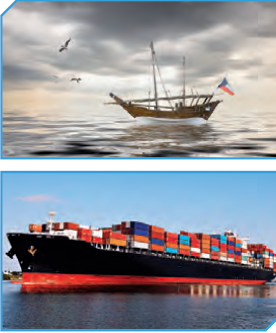 الوحدة 
المادّة والطاقة
يعتمد موقع الجسم في الماء على عدة عوامل: 
1-  حجم الجسم (تطفو الأجسام الكبيرة المجوَّفة على سطح الماء بينما تغوص الأجسام الصغيرة المصمتة في الماء)
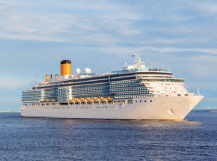 2- كثافة الجسم (تطفو الأجسام على سطح السائل إذا كانت كثافتها أقل من كثافة السائل، بينما تغوص الأجسام في السائل 
إذا كانت كثافتها أكبر من كثافة السائل).
الطفو
يختلف موقع الجسم في السائل بحسب العلاقة بين قوة دفع السائل إلى الأعلى وقوة وزن الجسم إلى الأسفل :
تتعرض جميع الأجسام المغمورة أو الطافية على سطح سائل لقوتين:
يؤثر الماء بقوة دفع رأسياً إلى أعلى على جميع الأجسام المغمورة فيه والطافية على سطحه
- يطفو الجسم على سطح السائل إذا كانت قوة دفع السائل أكبر من قوة وزن الجسم
- يعلق الجسم في السائل إذا كانت قوة دفع السائل تساوي قوة وزن الجسم.
- يغوص الجسم في السائل إذا كانت قوة دفع السائل أقل من قوة وزن الجسم
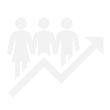 - قوة دفع السائل رأسياً إلى أعلى
- قوة دفع وزن الجسم رأسياً إلى أسفل
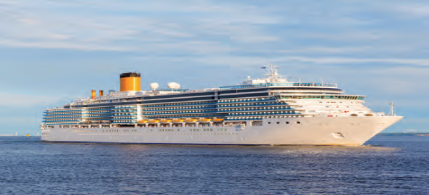 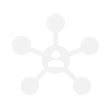 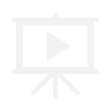 - إذا ُغمر جسم في سائل فإن وزنه يقل بمقدار قوة دفع السائل له.
- تحسب قوة دفع السائل من وزن الجسم في الهواء ناقص وزن الجسم مغموراً في السائل
1
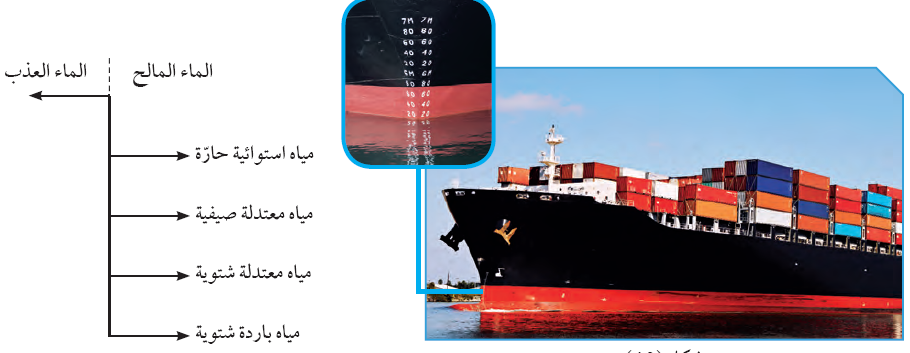 تطفو السفينة لأن قوة دفع الماء على الجزء المغمور من السفينة تساوي وزن السفينة و ما تحمله
إذا غُمر جسم في سائل فإنه يلقى قوة دفع من أسفل إلى أعلى تساوي وزن السائل المزاح بالجسم المغمور
2
2
الوحدة 
المادّة والطاقة
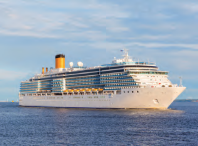 الطفو
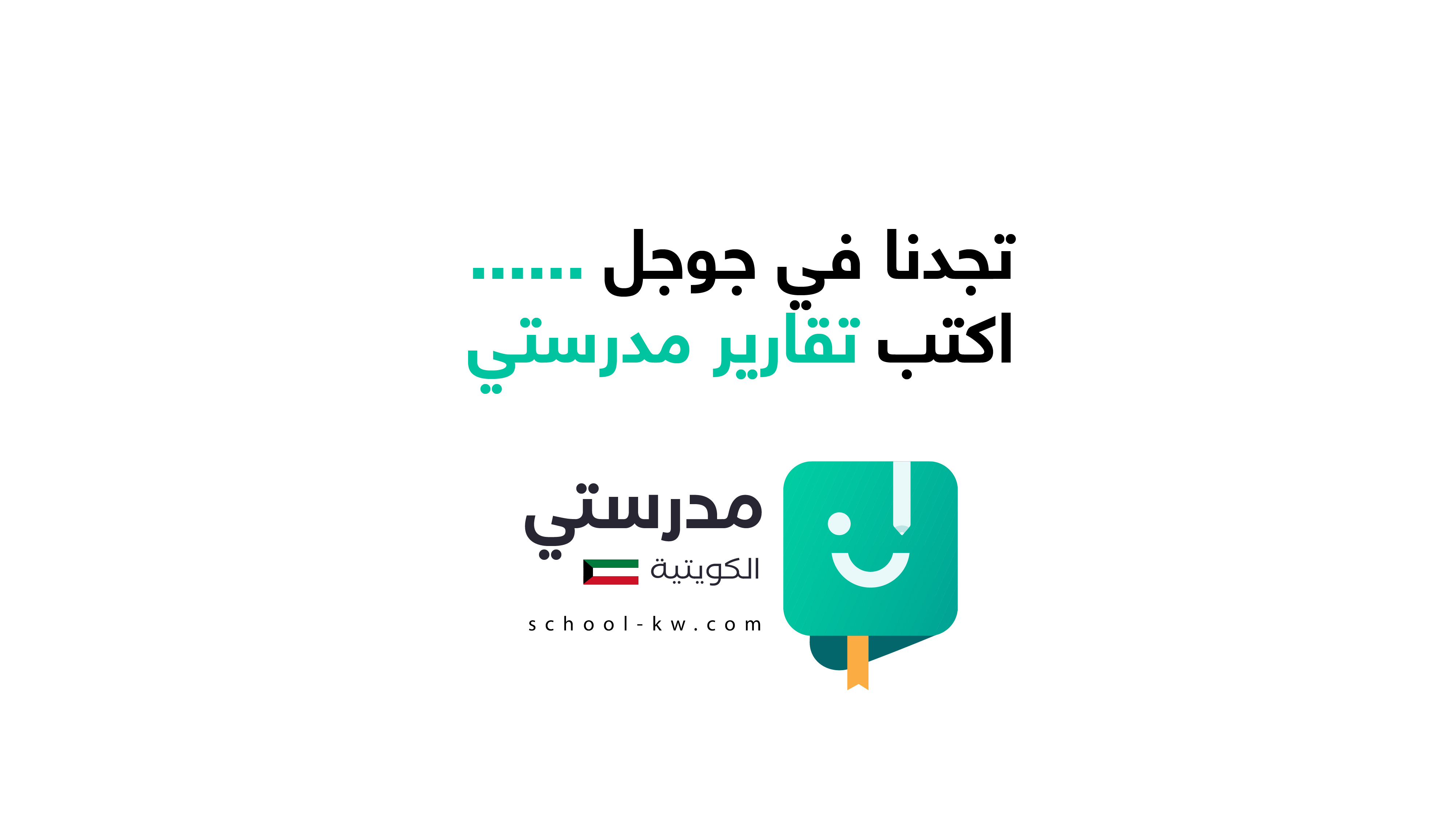